УПРАВЛІННЯ БАГАТОКВАРТИРНИМИ ЖИТЛОВИМИ БУДИНКАМИ______________________________________________________________________________
КОРІННИЙ СЕРГІЙ ОЛЕКСАНДРОВИЧ

Кандидат економічних наук, доцент
ЕКОНОМІЧНИЙ ФАКУЛЬТЕТ ЗНУ
2
1. Порядок прийняття управителем будинку в управління
Регулюється постановою Кабінету міністрів України «Про затвердження Правил надання послуги з управління багатоквартирним будинком та Типового договору про надання послуги з управління багатоквартирним будинком» від 05.09.2018.
3
Управитель не пізніше ніж протягом 20 днів з моменту набрання чинності договору управління здійснює огляд технічного стану багатоквартирного будинку та його прибудинкової території, про що складає відповідний акт. Копія відповідного акту передається уповноваженій особі співвласників.
Протягом строку, визначеного договором управління, уповноважена особа співвласників чи попередній управитель передають управителю наявну технічну документацію на будинок згідно з переліком, визначеним Мінрегіоном, а також технічну документацію на прибудинкову земельну ділянку.
4
У разі коли договір управління підписується уповноваженою особою органу місцевого самоврядування з управителем, обраним за результатами конкурсу, така уповноважена особа передає або забезпечує передання управителю особою, що надавала послуги з утримання до укладення договору управління, примірника технічної документації на будинок згідно з переліком, визначеним Мінрегіоном.
Приймання-передача технічної документації на будинок підтверджується відповідним актом.
5
Статтею 5 Закону України «Про особливості здійснення права власності у багатоквартирному будинку» передбачено, що замовник будівництва або попередній власник будинку зобов’язаний передати один примірник технічної документації на будинок згідно з переліком, визначеним центральним органом виконавчої влади – Мінрегіоном (Міністерство розвитку громад та територій України)
У разі зміни форми управління багатоквартирним будинком особа, яка здійснювала управління, повинна передати наявну в неї технічну та іншу передбачену законодавством документацію на будинок особі, визначеній співвласниками.
6
Статтею 6 Закону України «Про об’єднання співвласників багатоквартирного будинку» передбачено, що колишній балансоутримувач багатоквартирного будинку або особа, яка здійснювала управління до створення об’єднання, у тримісячний строк з дня державної реєстрації об’єднання забезпечує передачу йому примірника технічної та іншої документації на будинок.
У разі відсутності документації на багатоквартирний будинок колишній балансоутримувач або особа, яка здійснювала управління до створення об’єднання, протягом півроку з дня державної реєстрації об’єднання відновлює її за власний рахунок.
7
У разі покладення співвласниками обов’язку щодо виготовлення (відновлення) відсутньої документації на будинок на управителя, такі витрати відшкодовуються співвласниками в порядку та на умовах, що погоджуються  управителем та співвласниками.
8
2. Зміст договору на управління
Чинне законодавство визначає єдиного суб’єкта, який має первинне право на управління багатоквартирним будинком — це СПІВВЛАСНИКИ БУДИНКУ (ч. 1 ст. 9 Закон № 417-VIII). 
Цим законом також зазначається: згідно з рішенням співвласників, усі або частина функцій з управління багатоквартирним будинком можуть передаватися управителю чи всі функції — об’єднанню співвласників багатоквартирного будинку, або асоціації об’єднань співвласників багатоквартирного будинку).
9
Співвласники мають такі варіанти управління будинком:
вирішувати всі питання щодо управління самостійно на зборах (порядок передбачено ст. 10 Закону № 417-VIII);
створити об’єднання співвласників багатоквартирного будинку й передати йому всі функції з управління будинком;
передати всі функції з управління будинком управителю — фізичній особі-підприємцю чи юридичній особі;
передавати частину функцій з управління управителю, а частину залишити у власній компетенції, приймаючи рішення на загальних зборах.
10
2.1 Управління багатоквартирним будинком самостійно співвласниками
Усі рішення щодо управління багатоквартирним будинком приймають на зборах співвласників. Для скликання зборів достатньо рішення ініціативної групи (не менш ніж 3 співвласники) або управителя.
У Законі № 417-VIII чітко прописано: до компетенції зборів співвласників уходить прийняття рішень із усіх питань управління багатоквартирним будинком.
11
Алгоритм прийняття рішень самостійно співвласниками:
Ініціативна група (не менш ніж 3 співвласники) або управитель повідомляють співвласників про проведення зборів.
Безпосередньо озвучування пропозиції і прийняття рішення на зборах.
Письмове оформлення прийнятих рішень у формі протоколу за підписом всіх співвласників.
Повідомлення про прийняті рішення.
12
2.2 Управління багатоквартирним будинком через створення ОСББ
ОСББ може бути створено лише власниками квартир і нежитлових приміщень у багатоквартирному будинку. Установчі збори об’єднання в новозбудованих багатоквартирних будинках можуть бути проведені після державної реєстрації права власності на більше половини квартир і нежитлових приміщень у такому будинку. Для створення об’єднання скликаються установчі збори (ст. 6 Закону № 2866-III).
Загальні збори співвласників будинку, своєю чергою, є вищим органом управління ОСББ, їх рішення є обов’язковим для всіх співвласників.
13
Базові права й обов’язки співвласників визначені статтями15 та 16 Закону № 2866-III, статтями 5, 7 Закону № 417-VIII відповідно.
Окрім того, перелік таких прав й обов’язків може бути доповнено Статутом ОСББ, який є базовим документом, що регулює діяльність ОСББ. 
Головним органом, що контролює діяльність ОСББ, є загальні збори, окремі органи, створені відповідно до статуту, а також особисто співвласники.
14
2.3 Управління багатоквартирним через залучення управителя
Згідно з рішенням загальних зборів, функції з управління багатоквартирним будинком можуть бути передані (усі або частково) управителю (ст. 12 Закону № 2866-III). 
Якщо функції з управління багатоквартирним будинком за рішенням загальних зборів співвласників (або ОСББ) передано управителю, відносини з управління регулюються договором, укладеним між співвласниками (або ОСББ) і управителем, умови якого повинні відповідати умовам типового договору, визначеного Постановою Кабінету Міністрів України від 5 вересня 2018 р. № 712.
15
Управління багатоквартирним будинком управителем здійснюється на підставі договору про надання послуг з управління багатоквартирним будинком. 
Базові права й обов’язки співвласників, визначені законодавством, не анулюються. Однак вони можуть бути доповнені та/або деталізовані у договорі з управляючою компанією.
Діяльність управителя регулюється Законами №2866-III та №417-VIII, Цивільним, Житловим і Земельним кодексами України, іншими нормативно-правовими актами.
16
Форми контролю за виконанням обов’язків визначаються договором на управління. При цьому суб’єктом, якому надається право здійснювати такий контроль, є відповідна сторона договору (ОСББ або загальні збори співвласників багатоквартирного будинку через уповноважену особу).
Тариф на послугу з управління багатоквартирним будинком визначається за згодою сторін та зазначається у договорі з управителем.
17
18
2.4 Договір між управителем та органами місцевого самоврядування
У випадку, якщо об'єднання багатоквартирного будинку створено не було, або співвласники не визначилися з формою управління своїм будинком, орган місцевого самоврядування зобов'язаний  оголосити і провести конкурс для визначення управителя таких будинків, що є вимогою Закону України «Про особливості здійснення права власності у багатоквартирному будинку».
Порядок організації і проведення конкурсу визначено Наказом Мінрегіону від13.06.2016  №150  «Про затвердження Порядку проведення конкурсу з призначення управителя багатоквартирного будинку».
19
Керуючись ЗУ «Про особливості здійснення права власності...», визначення управителя здійснюється Загальними зборами, або через конкурси (за власним рішенням органів місцевого самоврядування до 10.06.2018р., чи на підставі протоколів загальних зборів співвласників з наданням повноважень щодо визначення управителя після10.06.2018р.). 
При цьому, участь органу місцевого самоврядування обмежується лише процедурою організації і проведення конкурсу, і в подальшому він не є суб'єктом вказаних правовідносин – всі інші питання з управителем вирішують співвласники САМОСТІЙНО.
20
УВАГА!
Неможливість призначення управителя на конкурсі після 10.06.2018 р. визначено прикінцевими та перехідними положеннями ЗУ “Про ЖКП” (п.6.Р.6 ЗУ).
Рішення щодо цього питання вважається прийнятим зборами співвласників, якщо за нього проголосували власники квартир та нежитлових приміщень, площа яких разом перевищує 50 відсотків загальної площі всіх квартир та нежитлових приміщень багатоквартирного будинку.
21
2.4 Договір між управителем та органами місцевого самоврядування
Форма і зміст договору, а також тариф на послугу з управління визначається органом місцевого самоврядування і заявлено на конкурсі.
22
Сторони у процесі управління
23
Істотні умови договору
Перелік послуг
Вимоги до якості послуг
Права і обов’язки сторін
Відповідальність сторін за порушення договору
Ціна послуги
Порядок оплати послуги
Порядок і умови внесення змін до договору, в тому числі щодо ціни послуги
Строк дії договору, порядок і умови продовження його дії та розірвання
24
Порядок формування вартості послуги
ЗАТВЕРДЖЕННЯ КОШТОРИСУ (та внесення ЗМІН до нього)
Відбувається виключно на загальних зборах співвласників багатоквартирного будинку, що складається з:
витрат на утримання багатоквартирного будинку та прибудинкової території і поточний ремонт спільного майна багатоквартирного будинку відповідно до кошторису витрат на утримання багатоквартирного будинку та прибудинкової території;
винагороди управителю, яка визначається за згодою сторін.
25
Порядок формування вартості послуги
УВАГА!
У разі, якщо виникла необхідність змінити умови договору, (збільшити) ціну послуги тощо, управитель може скликати і провести збори співвласників (Ч.3Ст.10 ЗУ “417”).
Зміни до договору оформлюються шляхом укладення сторонами додаткової угоди (П.25 Типового договору).
26
Порядок та умови укладання договорів
один договір на один будинок;
підписує уповноважена особа визначена співвласниками;
повноваження уповноваженої особи надаються лише від зборів співвласників і закінчуються з підписанням договору, що має відповідати Типовому договору у редакції (за змістом) не менше ніж передбаченому Типовим (можна доповнювати);
права та обов’язки співвласників наступають з моменту вступу в дію договору і тривають до розірвання, виключно, за рішенням загальних зборів;
управитель надає копію договору підписаного з уповноваженою особою кожному з співвласників протягом місяця з моменту підписання.
27
Строк дії та умови розірвання договору
Строк дії визначено законодавчо – мінімум 1 рік з можливістю автоматичного продовження.
Можливість внесення змін та/або розірвання: 
через рішення загальних зборів співвласників з попередженням про це управителя за 2 місяці до дати розірвання;
через створення ОСББ і взяття в управління через рішення статутних органів.
28
Вплив співвласників на надавачів послуг
Можливість розірвання договору згідно з рішенням загальних зборів співвласників;
Виставлення від споживачів скарг і претензій до надавачів послуг або управителів у разі їх наявності;
Визначення та встановлення договірної ціни через рішення загальних зборів;
Визначення прийнятного рівня якості послуг під час укладання договору на управління.
29
Порядок звітування перед співвласниками
Визначення та встановлення договірної ціни через затвердження кошторису згідно з рішенням загальних зборів співвласників;
Запровадження обов’язкової договірної звітності (в тому числі про виконання кошторису витрат);
Обов’язкове надання на вимогу окремого співвласника будь якої звітності, окрім обґрунтування винагороди управителя.
30
Особливості організації процесу управління
Визначення та затвердження в договорі на управління багатоквартирним будинком порядку та умов надання послуги з управління, в тому числі щодо організації процесів;
Реалізація організації процесів з управління БКБ шляхом розробки та запровадження в діяльність управителя системи менеджменту якості відповідно міжнародних та національних стандартів менеджменту;
Запровадження «побудинкового» обліку.
31
Моделі управління багатоквартирним будинком
32
Управління з делегуванням функцій управління
планування робіт та витрат за управителем;
організація внутрішніх процесів в повному віданні управителя в рамках вартості по договору;
оплата в повному розпорядженні управителя в рамках вартості по договору;
повний контроль над всіма процесами та грошовими потоками та ризики пов'язані з неплатежами.
33
Управління без делегування функцій управління
планування робіт та витрат за розпорядженням співвласників в рамках договору підряду;
організація процесів погоджується з співвласниками в межах визначених установчими документами;
оплата в межах визначених установчими документами;
контроль процесів та грошових потоків обмежений рівнем свідомості співвласників.
34
Характеристика умов діяльності управителів за різними моделями
35
Характеристика умов діяльності управителів за різними моделями
36
3. Обстеження технічного стану будинку перед укладенням договору
З метою визначення ступеня забезпечення надійності﻿ та безпеки під час експлуатації будівель і споруд, інженерних мереж тощо проводиться обстеження технічного стану будинку.
37
3. Обстеження технічного стану будинку перед укладенням договору
Порядок проведення обстеження прийнятих в експлуатацію об’єктів будівництва затверджено постановою КМУ № 257 від 12.04.2017 р.
Особливості проведення обстеження наведено в Національному стандарті України «Настанова щодо обстеження будівель і споруд для визначення та оцінки їх технічного стану».
38
3. Обстеження технічного стану будинку перед укладенням договору
Необхідність проведення обстеження технічного стану викликана такими чинниками:
перевірка відповідності наявності елементів будівель, споруд та інженерних мереж наведеному в технічній документації;
визначення реального стану будівель, споруд та інженерних мереж з метою визначення переліку робіт з поточних і капітальних ремонтів управителем;
визначення необхідності коректування наявної технічної документації у зв'язку з проведеними ремонтними та іншими роботами, якщо це не було зроблено своєчасно.
39
3. Обстеження технічного стану будинку перед укладенням договору
Проведення технічного обстеження включає в себе такі етапи:
Інвентаризація наявної технічної документації.
Відновлення документів, в разі їх відсутності.
Звіряння показників приладів обліку.
Складання акту приймання-передачі будинку.
40
3. Обстеження технічного стану будинку перед укладенням договору
Технічна документація має коригуватися мірою здійснення змін технічного стану будинку, переоцінювання основних фондів, проведення капітальних ремонтів або реконструкції, переобладнання, перепланування та зміни цільового призначення приміщень.
41
4. Організація процесів управління багатоквартирним будинком
Однією з основних послуг з управління житловим будинком може стати сприяння в отриманні комунальних послуг. 
Укладення відповідних договорів є обов'язковим.
Сторонами договорів можуть виступати комунальні підприємства, управитель, ОСББ, споживачі — співвласники житлових приміщень та користувачі нежитлових приміщень.
42
4. Зміст і перелік комунальних послуг
Згідно із Законом України «Про житлово-комунальні послуги», до комунальних послуг відносяться:
послуга з постачання та розподілу природного газу;
послуга з постачання та розподілу електричної енергії;
послуга з постачання теплової енергії;
послуга з постачання гарячої води;
послуга з централізованого водопостачання;
послуга з централізованого водовідведення;
послуга з поводження з побутовими відходами.
43
4.1 Забезпечення комунальними послугами якщо ОСББ не створено
Управитель — споживач.
Управитель за дорученням споживача укладає договори між комунальними підприємствами та споживачами.
Управитель за договором доручення комунального підприємства (виконавця послуг) репрезентує його інтереси в процесі укладення договору зі споживачем, збирає кошти за спожиті послуги, може відповідати за якість послуг.
44
4.2 Забезпечення комунальними послугами якщо створено ОСББ
ОСББ (укладає прямий договір з постачальниками комунальних послуг) — споживач (сплачує за комунальні послуги ОСББ).
Управитель (укладає прямий договір з постачальниками комунальних послуг) – ОСББ (укладає договір з управителем від імені споживачів, сплачує за комунальні послуги управителю) – споживач (сплачує за комунальні послуги ОСББ)
45
4.3 Забезпечення послугами з управління будинком та прибудинкової території
Відповідно до Закону України «Про житлово-комунальні послуги» послуга з управління багатоквартирним будинком включає:
утримання спільного майна багатоквартирного будинку, (зокрема прибирання внутрішньобудинкових приміщень та прибудинкової території, виконання санітарно-технічних робіт, обслуговування внутрішньобудинкових систем, утримання ліфтів тощо);
купівлю електричної енергії для забезпечення функціонування спільного майна багатоквартирного будинку;
поточний ремонт спільного майна багатоквартирного будинку.
46
ОБОВ’ЯЗКОВИЙ ПЕРЕЛІК робіт (послуг), витрати на які включаються до складу витрат на утримання багатоквартирного будинку та прибудинкової території
Відповідно до наказу Мінрегіону від 27.07.2018  №190, обов'язковий перелік робіт (послуг), витрати на які включаються до складу витрат на утримання багатоквартирного будинку та прибудинкової території складається з наступного.
1. Технічне обслуговування внутрішньобудинкових систем:
водопостачання;
водовідведення;
теплопостачання;
гарячого водопостачання;
зливової каналізації;
електропостачання;
газопостачання.
47
ОБОВ’ЯЗКОВИЙ ПЕРЕЛІК робіт (послуг), витрати на які включаються до складу витрат на утримання багатоквартирного будинку та прибудинкової території
2. Технічне обслуговування ліфтів.
3. Обслуговування систем диспетчеризації.
4. Обслуговування димових та вентиляційних каналів.
5. Технічне обслуговування систем протипожежної автоматики та димовидалення, а також інших внутрішньобудинкових інженерних систем (у разі їх наявності).
6. Поточний ремонт конструктивних елементів, технічних пристроїв будинків та елементів зовнішнього упорядження, що розміщені на закріпленій в установленому порядку прибудинковій території (в тому числі спортивних, дитячих та інших майданчиків), та іншого спільного майна багатоквартирного будинку.
48
ОБОВ’ЯЗКОВИЙ ПЕРЕЛІК робіт (послуг), витрати на які включаються до складу витрат на утримання багатоквартирного будинку та прибудинкової території
7. Поточний ремонт внутрішньобудинкових систем:
водопостачання;
водовідведення;
теплопостачання;
гарячого водопостачання;
зливової каналізації;
електропостачання;
газопостачання.
8. Поточний ремонт систем протипожежної автоматики та димовидалення, а також інших внутрішньобудинкових інженерних систем (у разі їх наявності).
49
ОБОВ’ЯЗКОВИЙ ПЕРЕЛІК робіт (послуг), витрати на які включаються до складу витрат на утримання багатоквартирного будинку та прибудинкової території
9. Прибирання прибудинкової території.
10. Прибирання приміщень загального користування (у тому числі допоміжних).
11. Прибирання і вивезення снігу, посипання частини прибудинкової території, призначеної для проходу та проїзду, протиожеледними сумішами.
12. Дератизація.
13. Дезінсекція.
14. Придбання електричної енергії для освітлення місць загального користування, живлення ліфтів та забезпечення функціонування іншого спільного майна багатоквартирного будинку.
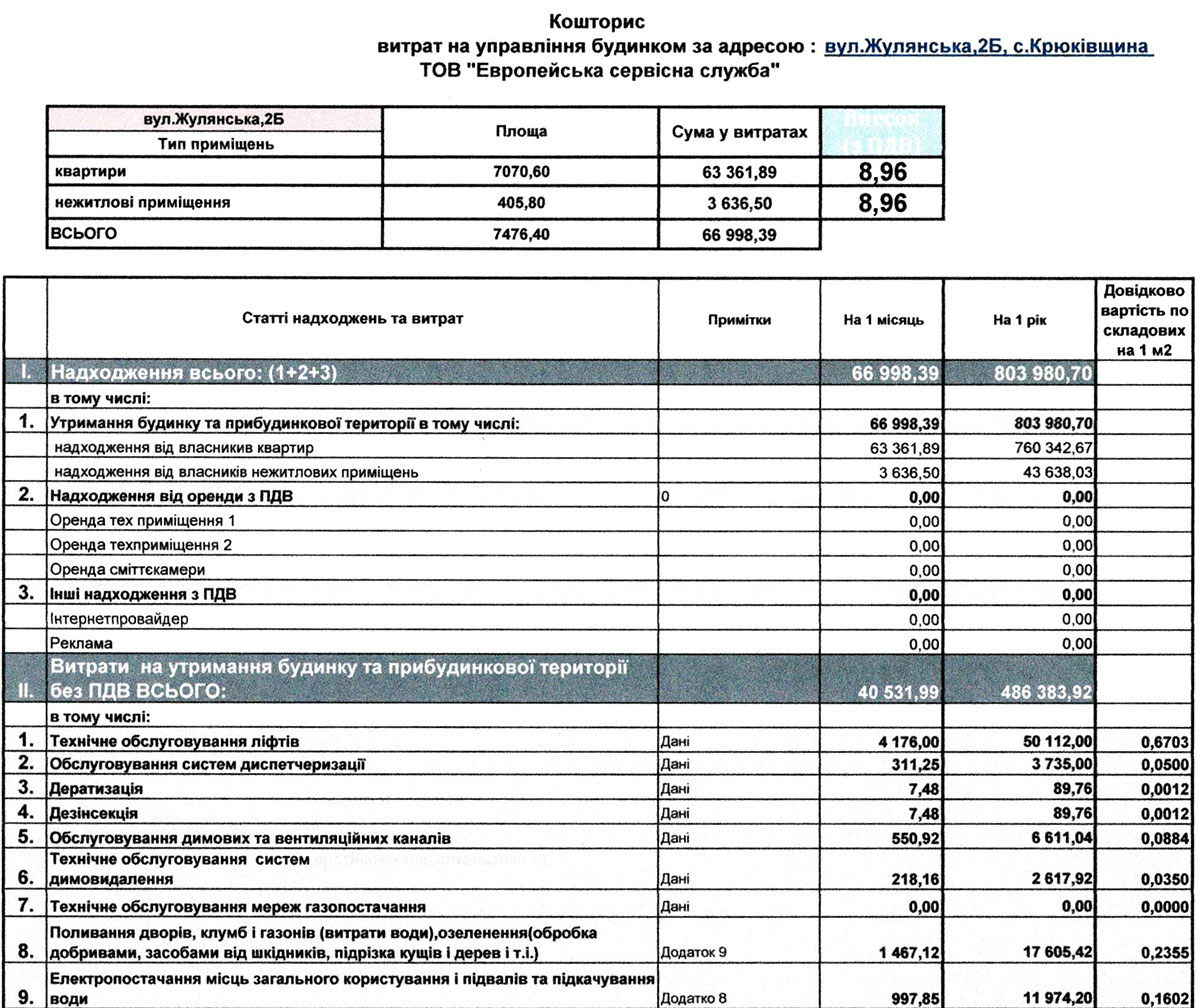 50
51
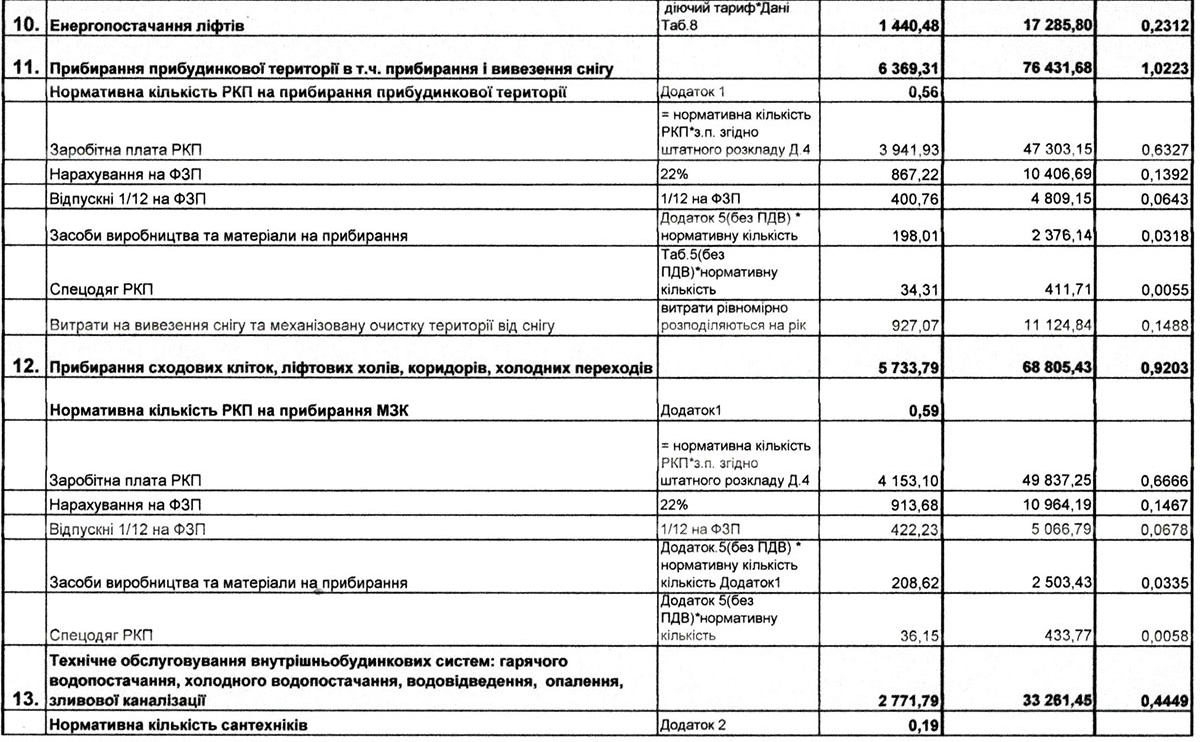 52
Кошторис витрат на утримання багатоквартирного
На вимогу споживача надається інформація про фактичні витрати управителя відповідно до кошторису витрат на утримання будинку та прибудинкової території.
Управитель зобов’язаний щороку звітувати перед споживачами про виконання кошторису витрат та подавати кошторис витрат на поточний рік споживачам на погодження.
Порядок встановлення вартості послуги з управління та складові:
витрати на утримання багатоквартирного будинку та прибудинкової території і поточний ремонт спільного майна багатоквартирного будинку відповідно до кошторису витрат на утримання багатоквартирного будинку та прибудинкової території;
винагороду управителю, яка визначається за згодою сторін і є результатом домовленостей між ними.
53
Кошторис витрат на утримання багатоквартирного
ВИНАГОРОДА УПРАВИТЕЛЯ – ЦЕ 
адміністративні витрати пов’язані з наданням послуги з управління;
прибуток;
ризики, в тому числі підвищення складових витрат на утримання будинку та прибудинкової території
54
Кошторис витрат на утримання багатоквартирного
ВИНАГОРОДУ УПРАВИТЕЛЯ
не обов’язково розкривати у разі будь-якого запиту щодо її змісту (розмір залежить виключно від управителя);
не обов’язково звітувати (надання інформації залежить виключно від управителя);
можна використовувати на будь що, оскільки цей «резерв» є особистим «страховим фондом» від непередбачуваних обставин, пов’язаних з ризиками та додатковими витратами управителя.
55
Кошторис витрат на утримання багатоквартирного
Складові кошторису, вартість яких встановлюється договором з підрядною організацією незмінна та повторюється щомісяця, а саме:
технічне обслуговування ліфтів;
обслуговування диспетчерських служб;
обслуговування систем пожежної сигналізації, димовидалення пожежогасіння;
обслуговування димо-вентиляційних каналів.
56
Кошторис витрат на утримання багатоквартирного
Складові кошторису, вартість яких встановлюється договором з підрядною організацією незмінна та повторюється щомісяця, а саме:
технічне обслуговування ліфтів;
обслуговування диспетчерських служб;
обслуговування систем пожежної сигналізації, димовидалення пожежогасіння;
обслуговування димо-вентиляційних каналів.
57
Кошторис витрат на утримання багатоквартирного
Складові, вартість одиниці яких встановлюються договором та змінюється відповідно до кількості спожитих обсягів, а саме:
вивезення ТПВ залежить від вивезених м3;
електропостачання місць загального користування залежить від спожитих кВт електроенергії за лічильником;
електропостачання ліфтів залежить від спожитих кВт електроенергії за лічильником;
полив дворів, газонів та клумб та вода для прибирання МЗК залежить від спожитих м3 води за лічильниками.
58
Кошторис витрат на утримання багатоквартирного
Складові, вартість яких залежить від часу витраченого працівником управителя на виконання робіт:
прибирання МЗК, підвалів, технічних поверхів;
прибирання прибудинкової території;
послуг майстра будинку (згідно з правилами утримання будинків сюди входять всі огляди та контроль двірників, прибиральників, підрядників);
технічне обслуговування внутрішньобудинкових систем;
технічне обслуговування та поточний ремонт мереж електропостачання.
59
Кошторис витрат на утримання багатоквартирного
Складові, вартість яких залежить від часу витраченого працівником управителя на виконання робіт:
прибирання МЗК, підвалів, технічних поверхів;
прибирання прибудинкової території;
послуг майстра будинку (згідно з правилами утримання будинків сюди входять всі огляди та контроль двірників, прибиральників, підрядників);
технічне обслуговування внутрішньобудинкових систем;
технічне обслуговування та поточний ремонт мереж електропостачання.
60
Кошторис витрат на утримання багатоквартирного
Дератизація та дезінсекція можуть бути як разовою послугою (раз на рік/квартал), так і щомісячною, залежно від потреб.
Комісія банку на місяць залежить від багатьох чинників, пов'язаних з банком, а саме: залишок на поточному рахунку, кількість витрат, надходжень, тощо.
61
5.1 Особливості укладення договорів з монополістами
Відповідно до частини 1 статті 16 Закону України "Про житлово-комунальні послуги" порядок надання житлово-комунальних послуг, їх якісні та кількісні показники мають відповідати умовам договору та вимогам законодавства. 
Згідно з частиною 1 статті 19 Закону України "Про житлово-комунальні послуги" відносини між учасниками договірних відносин у сфері житлово-комунальних послуг здійснюються виключно на договірних засадах. 
Учасниками відносин у сфері житлово-комунальних послуг є: власник, споживач, виконавець, виробник (частина 2 статті 19 Закону України "Про житлово-комунальні послуги").
Особливими учасниками відносин у сфері житлово-комунальних послуг є балансоутримувач та управитель, які залежно від цивільно-правових угод можуть бути споживачем, виконавцем або виробником (частина 6 статті 19 Закону України "Про житлово-комунальні послуги").
62
5.1 Особливості укладення договорів з монополістами
Користування житлово-комунальними послугами здійснюється на підставі договорів між споживачем і постачальником, що розробляється постачальником згідно з Типовими договорами про надання житлово-комунальних послуг: 
Типовий договір про надання послуг з централізованого опалення, постачання холодної та гарячої води і водовідведення затверджений постановою Кабінету Міністрів України від 21 липня 2005 року № 630;
Примірний договір про постачання електричної енергії споживачу, затверджений Постановою Національної комісії, що здійснює державне регулювання у сферах енергетики та комунальних послуг від 14.03.2018 № 312;
63
5.1 Особливості укладення договорів з монополістами
Типовий договір споживача про надання послуг з розподілу (передачі) електричної енергії, затверджений Постановою Національної комісії, що здійснює державне регулювання у сферах енергетики та комунальних послуг від 14.03.2018 № 312;
Типовий договір про надання послуг з вивезення побутових відходів затверджений постановою Кабінету Міністрів України від 10 грудня 2008 року № 1070.
64
Сторони в договорі
СПОЖИВАЧ
ВИКОНАВЕЦЬ
УПРАВИТЕЛЬ
(довірена особа)
65
УВАГА!
Договір про надання комунальних послуг укладається строком на один рік. Якщо за один місяць до закінчення зазначеного строку жодна із сторін не повідомить письмово другу сторону про відмову від договору, договір вважається продовженим на черговий однорічний строк.
66
Порядок укладення договору
ПРОЕКТ ДОГОВОРУ
ПОГОДЖЕННЯ ПРОЕКТУ/
НЕ ПОГОДЖЕННЯ
ПІДПИСАННЯ
ОПЛАТА
ПРОТОКОЛ РОЗБІЖНОСТЕЙ
67
5.1 Особливості укладення договорів з монополістами
УВАГА!
Закон не регламентує можливу кількість подань протоколів розбіжностей/заперечень, не визначає, що таке необґрунтована відмова споживача, що відповідно є найбільш конфліктним моментом вказаних взаємовідносин.
68
Моделі договірних відносин
Індивідуальний договір (послуга до квартири).
Колективний договір.
Колективний споживач (тільки за умови створення ОСББ).
69
Моделі договірних відносин
У разі, якщо 01.05.2020 року співвласники багатоквартирного будинку самостійно не оберуть одну з запропонованих моделей організації договірних відносин, та/або не дійдуть згоди з виконавцем про розмір плати за обслуговування внутрішньобудинкових систем багатоквартирного будинку, що забезпечують постачання відповідної комунальної послуги, між виконавцем відповідної комунальної послуги та кожним співвласником буде укладено індивідуальний договір про надання комунальної послуги, але з відповідними обмеженнями

ІНДИВІДУАЛЬНИЙ ДОГОВІР – ПОСЛУГА ДО БУДИНКУ
70
Моделі організації договірних відносин
71
Порівняння моделей
72
Облік комунальних послуг
73
Облік житлових послуг
74
5.1.1 Користування послугами з опалення житлового приміщення
Послуги надаються споживачеві згідно з договором, що оформляється на основі типового договору про надання послуг з централізованого опалення, постачання холодної та гарячої води і водовідведення.
Рішення про початок та закінчення опалювального сезону приймається виконавчими органами відповідних сільських, селищних та міських рад або місцевими державними адміністраціями виходячи з кліматичних умов згідно з будівельними нормами і правилами, правилами технічної експлуатації, нормами санітарного законодавства та іншими нормативними документами.
75
5.1.2 Користування послугами з газопостачання
Постачання природного газу здійснюється відповідно до договору, за яким постачальник зобов’язується поставити споживачеві природний газ належної якості та кількості у порядку, передбаченому договором, а споживач зобов’язується оплатити вартість прийнятого природного газу в розмірі, строки та порядку, передбачених договором. 
Постачання природного газу побутовим споживачам здійснюється на підставі Типового договору постачання природного газу побутовим споживачам (частина 1 статті 12 Закону України «Про ринок природного газу»).
76
5.1.3 Користування послугами водопостачання та водовідведення
Відповідно до пункту 2.1. розділу ІІ Правил користування системами централізованого комунального водопостачання та водовідведення в населених пунктах України договірні відносини щодо користування системами централізованого комунального водопостачання та водовідведення здійснюються виключно на договірних засадах відповідно до Закону України "Про питну воду, питне водопостачання та водовідведення" та Закону України "Про житлово-комунальні послуги". 
Також згідно з пунктом 8 Правил надання послуг з централізованого опалення, постачання холодної та гарячої води і водовідведення послуги надаються споживачеві згідно з договором, що оформляється на основі типового договору про надання послуг з централізованого опалення, постачання холодної та гарячої води і водовідведення.
77
5.1.3 Користування послугами водопостачання та водовідведення
Розрахунки за спожиту питну воду та скид стічних вод здійснюються на основі показів засобів обліку (пункту 3.1. розділу ІІІ Правил користування системами централізованого комунального водопостачання та водовідведення в населених пунктах України). 
Розрахунки за спожиту питну воду та скид стічних вод здійснюються усіма споживачами щомісячно відповідно до умов договору (пункту 3.7. розділу ІІІ Правил користування системами централізованого комунального водопостачання та водовідведення в населених пунктах України). 
Плата за воду, яка використовується на поливання дворів, вулиць, газонів, тощо, сплачується споживачами (субспоживачами) відповідно до показів засобів обліку води або норм водоспоживання (пункту 3.12. розділу ІІІ Правил користування системами централізованого комунального водопостачання та водовідведення в населених пунктах України).
78
5.1.4 Користування електричною енергією
Учасники ринку електричної енергії провадять свою діяльність на ринку електричної енергії на договірних засадах. Для забезпечення функціонування ринку електричної енергії укладаються такі види договорів, які передбачені частиною 1 статті 4 Закону України «Про ринок електричної енергії» .
Постачання електричної енергії здійснюється електропостачальником на підставі договору про постачання електричної енергії споживачу, який розробляється електропостачальником на основі Примірного договору про постачання електричної енергії споживачу (додаток 5 до цих Правил) та укладається в установленому Правилами роздрібного ринку електричної енергії порядку (пункт 1.2.7. Правил роздрібного ринку електричної енергії).
79
5.1.4 Користування електричною енергією
Крім того, споживачі укладають договір споживача про розподіл (передачу) електричної енергії шляхом приєднання до публічного договору за наявності чинного паспорта точки розподілу. У разі надання послуги з приєднання до електричних мереж ініціатором укладення договору споживача про надання послуг з розподілу (передачі) електричної енергії є оператор системи (пункт 2.1.3. Правил роздрібного ринку електричної енергії).
Договір споживача про надання послуг з розподілу електричної енергії є публічним договором приєднання та укладається з урахуванням статей 633, 634, 641, 642 Цивільного кодексу України за формою договору, що є додатком 3 до Правил роздрібного ринку електричної енергії (пункт 2.1.4. Правил роздрібного ринку електричної енергії).
80
Особливості договірних відносин з електро- та газопостачання
Технічне обслуговування та поточний ремонт внутрішньобудинкових систем електропостачання та газопостачання здійснюються суб’єктом, визначеним співвласниками багатоквартирного будинку, за рахунок співвласників;
порядок здійснення технічного обслуговування і поточного ремонту внутрішньобудинкових систем електропостачання та газопостачання визначається договором про розподіл електричної енергії, природного газу та/або договором про надання послуг з управління багатоквартирним будинком;
кошторис витрат на технічне обслуговування та поточний ремонт внутрішньобудинкових систем електропостачання та газопостачання є невід’ємною частиною відповідного договору, крім випадку, якщо співвласники технічне обслуговування і поточний ремонт здійснюють самостійно.
81
Комерційний облік теплової енергіїта водопостачання
Здійснюється відповідно до Закону України «Про комерційний облік теплової енергії та водопостачання...»
Сфера дії Закону розповсюджується на:
1. Комерційний облік послуг з постачання: теплової енергії, гарячої води, централізованого водопостачання
2. Розподіл між споживачами обсягу спожитих комунальних послуг
3. Встановлення, обслуговування, заміну вузлів обліку/приладів розподілювачів теплової енергії
4. Формування та надання споживачам рахунків на оплату комунальних послуг
5. Забезпечення споживачів обліковою інформацією
82
Види обліку та різниця між ними
Абонентський облік вузла обліку – це процедура реєстрації та періодичний огляд вузлів обліку для використання показань вузлів обліку з метою комерційного або розподільного обліку;
Комерційний облік комунальних послуг – це визначення за допомогою вузла комерційного обліку або за встановленими правилами у передбачених випадках кількісних та якісних показників послуги, вимірювання яких забезпечується вузлом обліку, на підставі яких проводяться розрахунки за спожиті послуги;
Розподільний облік комунальних послуг - це визначення за допомогою вузла розподільного обліку (приладу розподілювача теплової енергії) та/або за встановленими правилами (методиками) у передбачених Законом випадках кількісних показників отриманої споживачем комунальної послуги, на підставі яких здійснюється розподіл показань вузла комерційного обліку між споживачами в будівлях, де налічуються два та більше споживачів
83
Види вузлів обліку
Вузол комерційного обліку – це вузол обліку, що забезпечує загальний облік споживання відповідної комунальної послуги в будівлі, її частині (під’їзді), обладнаній окремим інженерним вводом.
Вузол розподільного обліку – це вузол обліку, що забезпечує індивідуальний облік споживання відповідної комунальної послуги в будівлях, де налічуються два та більше споживачів
84
Право власності на вузол комерційного обліку
Вузли комерційного обліку належать на праві власності власнику (є спільною сумісною власністю співвласників) будівлі.
Вузли комерційного обліку приймаються виконавцем відповідної комунальної послуги та оператором зовнішніх інженерних мереж на абонентський облік протягом 14 календарних днів з дня встановлення або дня отримання виконавцем та оператором звернення власника
Відповідальність за збереження і цілісність вузлів комерційного обліку покладається на власника (співвласників) будівлі (її частини), в якій вони встановлені, або за договором на визначену власником (співвласниками) іншу особу.
85
Суб'єкт/право встановлення вузлу комерційного обліку
Співвласники за власним бажанням згідно ЗУ Про особливості…
Виконавець (оператор) послуги згідно Наказу Мінрегіону «Про затвердження Порядку оснащення будівель вузлами комерційного обліку та обладнанням інженерних систем для забезпечення такого обліку» від 09.08.2018)
Орган місцевого самоврядування згідно із затвердженими відповідно до законодавства програмами.
86
Витрати на встановлення вузлу комерційного обліку
Витрати на оснащення будівлі вузлами комерційного обліку, здійснені оператором зовнішніх інженерних мереж, відшкодовуються споживачами відповідних комунальних послуг, а також власниками (співвласниками) приміщень, обладнаних індивідуальними системами опалення та/або гарячого  водопостачання у такій будівлі, шляхом сплати внеску за встановлення вузла комерційного обліку, який сплачується виконавцеві відповідної послуги.
ПРИМІТКИ:
Виконавець комунальної послуги, який не є оператором відповідних зовнішніх інженерних мереж, зобов’язаний перераховувати сплачені споживачами внески за встановлення вузла комерційного обліку оператору зовнішніх інженерних мереж у порядку, встановленому Кабінетом Міністрів України.
87
Витрати на встановлення вузлу комерційного обліку
Витрати на оснащення будівлі вузлами комерційного обліку, здійснені оператором зовнішніх інженерних мереж, відшкодовуються споживачами відповідних комунальних послуг, а також власниками (співвласниками) приміщень, обладнаних індивідуальними системами опалення та/або гарячого  водопостачання у такій будівлі, шляхом сплати внеску за встановлення вузла комерційного обліку, який сплачується виконавцеві відповідної послуги.
ПРИМІТКИ:
Виконавець комунальної послуги, який не є оператором відповідних зовнішніх інженерних мереж, зобов’язаний перераховувати сплачені споживачами внески за встановлення вузла комерційного обліку оператору зовнішніх інженерних мереж у порядку, встановленому Кабінетом Міністрів України.
88
5.2 Особливості укладення договорів з підрядниками
Задля виконання своїх функцій за договором управління, управитель може найняти до свого штату весь перелік необхідних спеціалістів в необхідній кількості, або може передати частину функцій на аутсорсінг за договорами підряду.
Договір підряду – це договір цивільно-правового типу, згідно з яким одна сторона (підрядник) зобов’язується на свій ризик виконати певну роботу за замовленням другої сторони (замовника), який в свою чергу повинен прийняти та оплатити цю роботу.
89
5.2 Особливості укладення договорів з підрядниками
Договір підряду містить інформацію щодо вартості робіт або способу її визначення. Докладний опис всіх аспектів вартості може бути викладений у кошторисі. Також вказуються строки виконання робіт або певних їх етапів та потрібні критерії якості, які оцінюються в момент передачі роботи замовнику.
Предметом договору підряду є результат роботи виконавця. Цей результат приймає певну матеріальну форму, придатну для оцінювання.
90
5.2 Особливості укладення договорів з підрядниками
В ролі підрядника зазвичай виступає спеціалізована організація (будівельна, монтажна, виробничо-господарська). Підрядник має право передоручити роботу третім особам. У такому випадку для замовника він є генеральним підрядником, а для субпідрядників – замовником.
Підрядник зобов'язаний виконати зазначену в договорі роботу з використанням своїх матеріалів, ресурсів і засобів, якщо інше не передбачено договором. Він несе відповідальність за якість своєї роботи.
91
5.2 Особливості укладення договорів з підрядниками
Особливостями договору підряду є наступне:
на сторонах замовника і підрядника є можливість участі кількох осіб;
підрядник може підключати до роботи третіх осіб без повідомлення замовника;
підрядник має право самостійно вибирати способи виконання роботи;
замовник зобов'язується сприяти виконанню підрядних робіт у всіх випадках, встановлених договором;
92
5.2 Особливості укладення договорів з підрядниками
підрядник має право не розпочинати роботу або зупинити її в разі якщо замовник не надав йому необхідні матеріали, що призвело до неможливості виконання договору;
підрядник має право залишити собі наявне у нього майно замовника, якщо останній не сплатив суму, покладену за виконання підрядних робіт відповідно до договору;
кошторис робіт може бути приблизним або твердим. Якщо немає додаткових вказівок, то кошторис вважається твердим. Внесення змін до нього можливе лише за згодою сторін;
для виконання окремих робіт субпідрядник зобов'язаний мати спеціальну ліцензію.
93
5.3 Особливості укладення договорів з Інтернет-провайдерами та рекламодавцями
Управитель може укладати від свого імені договори, вирішувати окремі питання управління спільним майном (визначається умовами договором). Це стосується і відносин з Інтернет-провайдерами та рекламодавцями.
Прокладання Інтернет-провайдером телекомунікаційних мереж повинне відбуватися за умови згоди управителя. Самовільне прокладання таких мереж підлягає демонтажу.
Укладаючи договір, управитель та Інтернет-провайдер погоджують між собою умови такого Договору, визнаючи, зокрема, і порядок розміщення інженерних елементів, які необхідні для надання послуг Інтернет-провайдером.
94
5.3 Особливості укладення договорів з Інтернет-провайдерами та рекламодавцями
Кожен багатоквартирний будинок привабливий для компаній, які продають товари або надають послуги. Такі компанії зацікавлені у розміщенні зовнішньої та внутрішньої реклами. Управитель може отримувати за це гроші. 
Передусім співвласники повинні дати згоду на використання спільного майна для розміщення реклами. Далі управитель укладе договір з рекламодавцем та буде отримувати від нього відшкодування за розміщення реклами.
За зміст рекламної інформації відповідальність несе рекламодавець.
95
6. Організація «побудинкового» обліку
Побудинковий облік вирішує завдання обліку витрат управителя та надходжень від співвласників в розрізі конкретного будинку.
Функції побудинкового обліку:
ведення картотеки будинків та їх характеристик;
облік загальних, технічних показників будинків та прибудинкової території;
облік стану внутрішніх мереж, обладнання та їх характеристик; 
ведення переліку загальних приладів обліку, їх технічних характеристик;
96
6. Організація «побудинкового» обліку
паспортизація будинку та облік кількісних показників для розрахунку тарифів;
ведення довідників послуг, складових тарифів, операцій;
формування документів щодо робіт з обслуговування будинків з використанням нормативної бази;
документи нарахувань по будинках в розрізі наданих послуг;
облік та аналіз витрат та доходів по будинках;
 аналітична та статистична звітність з витрат та доходів по будинках в розрізах тарифних статей (послуг), бухгалтерських документів та довідок та інші.
97
7. Автоматизація процесів управління
Автоматизація дозволяє вирішувати покладені на управителя задачі з обліку доходів та витрат по кожному будинку окремо, водночас, спрощуючи значну частину рутинних та трудомістких процесів як то нарахування плати за послуги, формування квитанцій, ведення журналів тощо.
98
7. Автоматизація процесів управління
Функції систем автоматизації процесів управління:
посилення контролю управителя за якістю послуг;
стимулювання своєчасної оплати жителів;
зниження накладних витрат;
мінімізація витрат на комунікацію зі співвласниками;
підвищення ефективності комунікації зі співвласниками;
оперативне реагування на звернення жителів;
оперативний розподіл замовлень між підрядниками.
99
7. Автоматизація процесів управління
Елементи систем автоматизації процесів управління:
Паспорт будинку;
Нормативні розрахунки;
Бухгалтерський облік;
Кадровий облік;
Складський облік;
Облік основних засобів;
Облік договорів;
Заробітна плата.
100
7. Автоматизація процесів управління
101
8. Паспортизація технічного стану житлового будинку
Паспортизація необхідна для того, щоб своєчасно виявити аварійні і передаварійні ситуації під час експлуатації будівлі. Паспорт технічного стану будівлі робиться в декількох примірниках. Один екземпляр передається управителю, інший зберігається у організації, яку уповноважено на проведення паспортизації, і яка надала звіт про технічний стан об’єкта.
Паспортизація здійснюється згідно з вимогами Закону України «Про регулювання містобудівної діяльності».
102
8. Паспортизація технічного стану житлового будинку
Паспортизація обов’язково проводиться в таких випадках:
при створенні проектів з реконструкції;
при проведенні робіт з капітального ремонту;
при перебудові будівель, переплануванні житлових або нежитлових приміщень;
після виникнення надзвичайних ситуацій (пожежі, аварії тощо);
при необхідності ліквідувати пошкодження або деформацію об’єктів будівництва.
103
8. Паспортизація технічного стану житлового будинку
Паспортизація проводиться за такими напрямками:
обстеження інженерних мереж і систем;
обстеження фундаменту;
обстеження даху;
експертиза несучих конструкцій;
обстеження конструкцій будівель і споруд.
Дякую за увагу!______________________________________________________________________________
КОРІННИЙ СЕРГІЙ ОЛЕКСАНДРОВИЧ

Кандидат економічних наук, доцент
ЕКОНОМІЧНИЙ ФАКУЛЬТЕТ ЗНУ